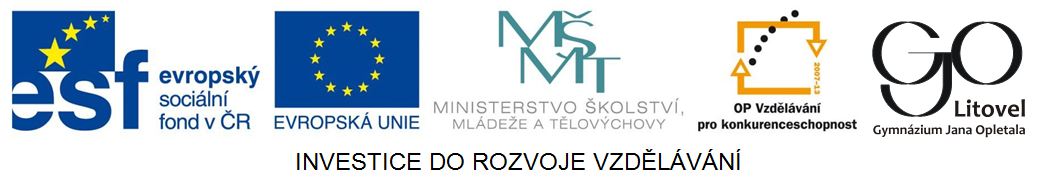 Josef Škvorecký
1924- 2012
Život
byl český spisovatel-prozaik, esejista, překladatel a exilový nakladatel
manželka spisovatelka Zdena Salivarová
zakladatel exilového nakladatelství '68 Publishers v Torontu
 jeden z nejvýznamnějších českých poválečných prozaiků
Dílo – tři příklady
Zbabělci – román o posledních dnech druhé světové války očima „jazzového hejska“ Dannyho Smiřického
Scherzo capriccioso: Veselý sen o Dvořákovi 
    o působení Antonína Dvořáka nejen v Novém            světě)
Sedmiramenný svícen – povídky s židovskou tematikou
Práce s ukázkou – Rebeka, str. 173
Kdo je Rebeka Ohrensteinová? Odkud přichází?
Kdo je paní Růžičková?
 Je ráda, že Rebeku vidí? Proč?
Popište pokoj, ve kterém paní Růžičková Rebeku přijala. Vypovídá to něco o ní?
Proč si Rebeka připadala, že je něco víc než někdo druhý?
Práce s ukázkou – Rebeka, str. 173
Popiš jazyk, kterým Rebeka promlouvá.
Dostala Rebeka, pro co si přišla?
Odpovědi
Rebeka je Židovka, která se vrátila z koncentračního tábora. Je sama, nikdo z rodiny během války nepřežil.
Paní Růžičková má zřejmě perlový náhrdelník, který si u ní Rebečin otec choval.
Není ráda a bojí se, že by měla náhrdelník vrátit.
Pokoj vypadá studeně, dokonale uklizeně, neosobní – to vypovídá o osobnosti paní R.
Odpovědi
Rebeka věděla, že se paní Růžičková ptá na její příbuzenstvo jen proto, aby se ujistila, že už nebude muset nikomu nic vracet. Rebeka ji lidsky převyšovala, paní Růžičkovou pohrdala.
Hovorové, expresivní výrazy, obecná čeština – odráží její duševní rozpoložení (zlobí se na paní Růžičkovou), mluví bez sentimentu o své rodině, vypadá to, že je cynik, ale uvnitř skrývá smutek 
Náhrdelník nedostala.
obrázek č.1
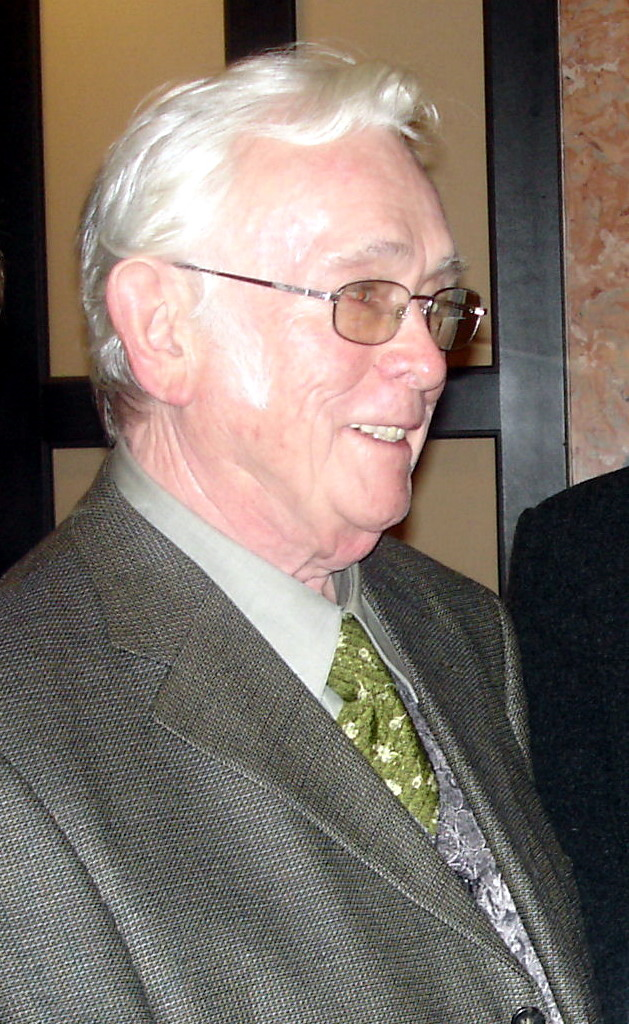 Zdroje
1. Obrázek [cit. 2014-04-10]. Dostupný pod licencí Public domain na WWW: http://commons.wikimedia.org/wiki/Category:Josef_%C5%A0kvoreck%C3%BD#mediaviewer/File:Josef_skvorecky.jpg
2. Wikipedia [online]. 2014-04-10 [cit. 2014-04-10]. Dostupné z WWW: http://cs.wikipedia.org/wiki/Josef_%C5%A0kvoreck%C3%BD
3. Lederbuchová, Ladislava; Stehlíková, Monika. Čítanka 8. Plzeň.Fraus.2005.224s. 1. vydání ISBN 80-7238-422-8